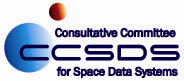 Security Working Group:
Bulk Encryption Standard?
ESA/ESTEC, The Hague, Netherlands
Howard Weiss

NASA/JPL/PARSONS
howard.weiss@parsons.com
+1.443.430.8089
6 November 2017
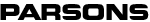 OVERVIEW
The question of developing bulk encryption standards was raised….
6 Nov 2017
BULK ENCRYPTION?
6 Nov 2017
MORE EMAIL
Howie,
               Here are some thoughts on encryption (taken from an email to Greg Kazz since he is doing next gen uplink, and others) that covers the whole stream.  Since 355 is blue, this may be too little too late but maybe something can be done in the future. 
 
Security
               With respect to the way NASA has been doing security, Ken Andrews commented about the decryption “taking it off prior to BCH decoding, is practically criminal”   
               I commented that I am not crazy about the CCSDS blue book on security that does the coding in the right order.  It allows transfer frames to get into the C&DH prior to checking if the data in the transfer frame is encrypted.  Seems like it may allow a back door.  The current “criminal” NASA method does not.  
               The method we have been using is more secure than the CCSDS 355 book and even Howie Weiss seems to agree.  Yes, when encrypting the entire stream (except for the idle pattern and Barker) the current CLTU format is not the best way to do things.  What we need is a new version of the CLTU.  This is one of the things I was hoping the next gen up link would cover.  We need a SCLTU (Secure CLTU) where the order on the sending end likely is:
Packets,
Transfer Frame 
               Skip the BCH
Add MAC (Message Authentication Code)
Encrypt
Nonce   (Nonce has counter and SCLTU length)
Encode  (LDPC or whatever flavor you like)
Randomize (currently optional, should be mandatory with any systematic code)
Barker code (64 bit, could use existing synch marker)
Idle
 
On the receiving end, all functions up to checking the MAC are done in the receiver, then receiver decides whether to deliver the transfer frame to  the spacecraft C&DH.
It took us 7 years to get the sliced transfer frame stuff in CCSDS.  This will take at least 15 years.  I can start the fuss with ESA but some of you younger guys will have to take ownership.  
We probably want to put the Nonce after the Encrypt and before the Encode.  In current design the Nonce is not encrypted.  
 
Greg, are you ready to buy into this?
Victor
6 Nov 2017
CONCLUSIONS
Is this something we should concern ourselves with?
Is this something we should suggest to SDLS to “sort of” accompany any discussions on physical layer security?
6 October 2017